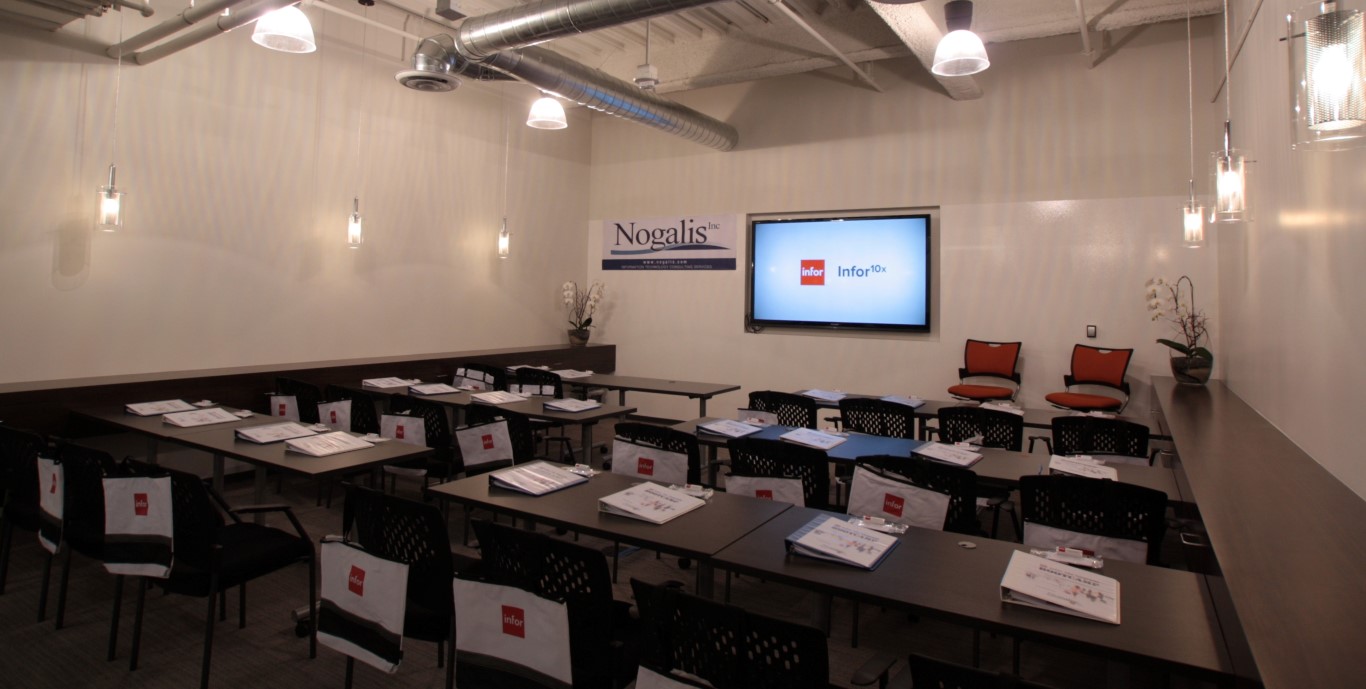 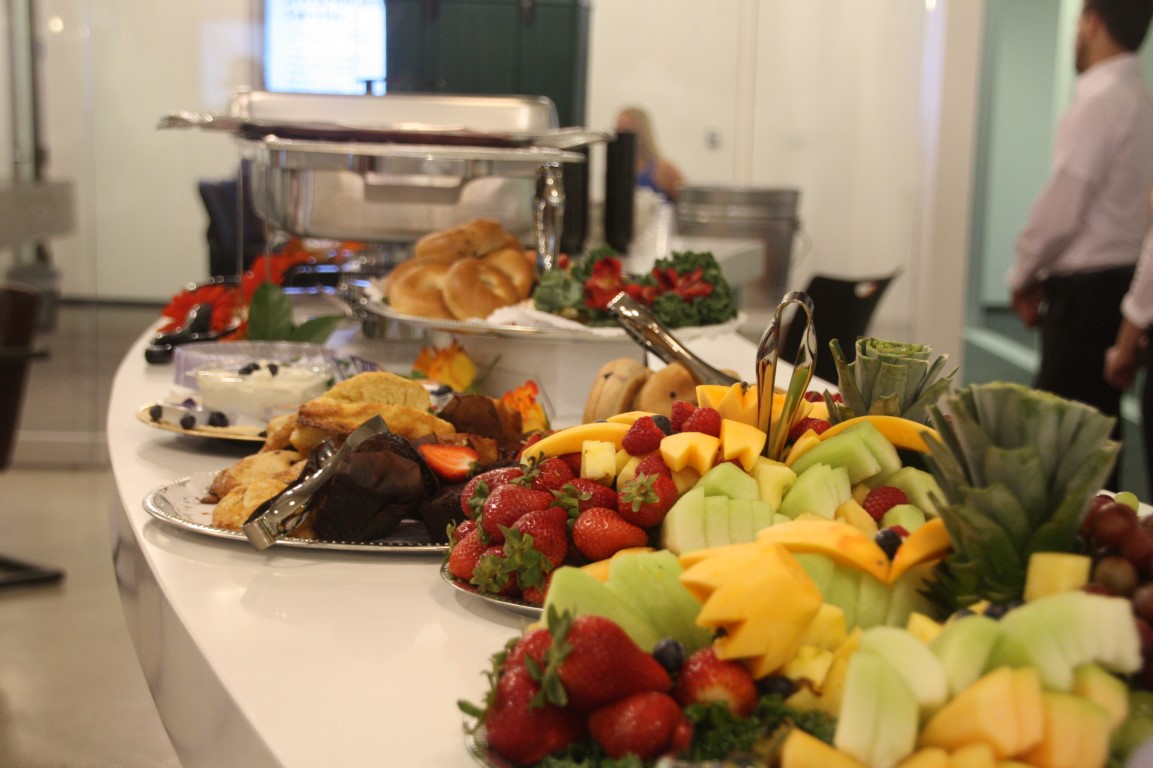 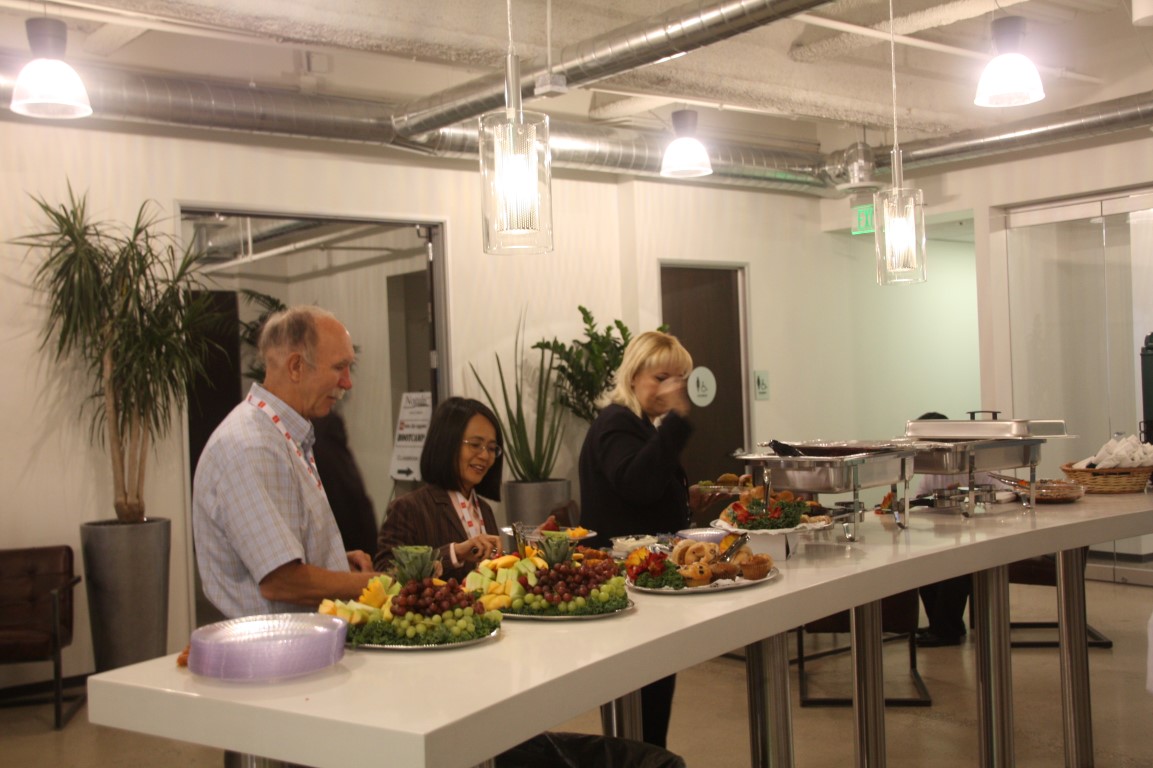 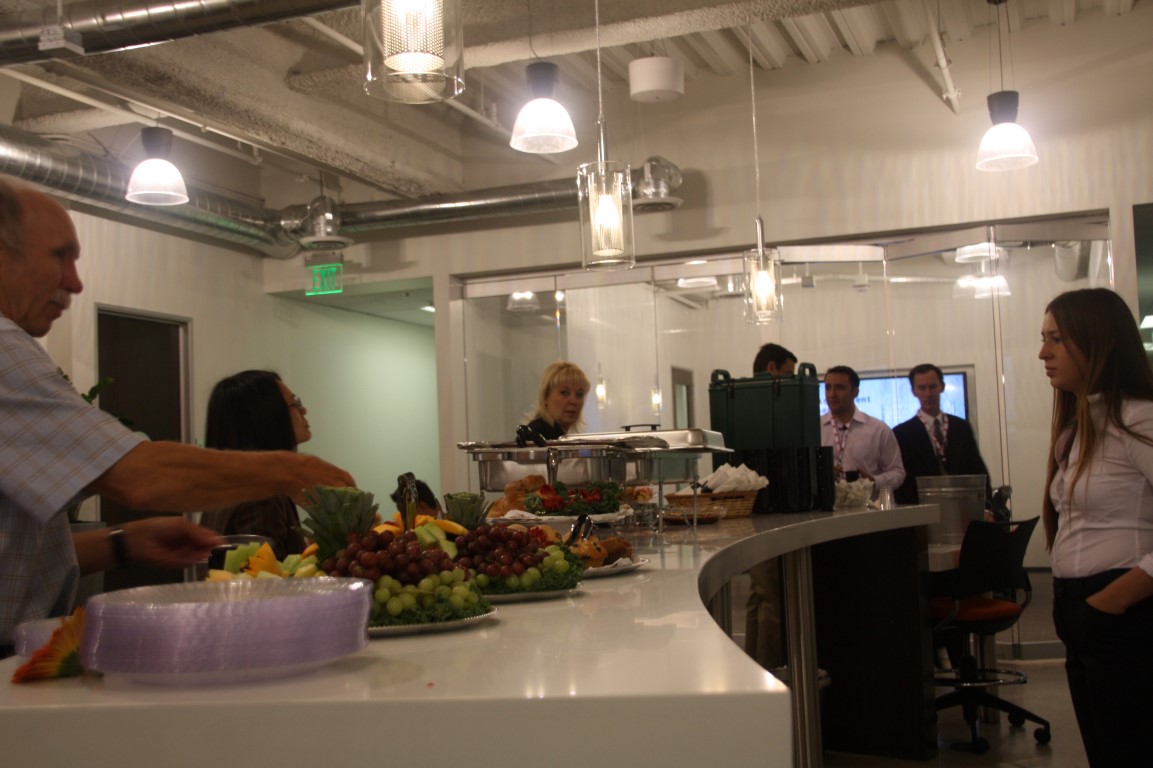 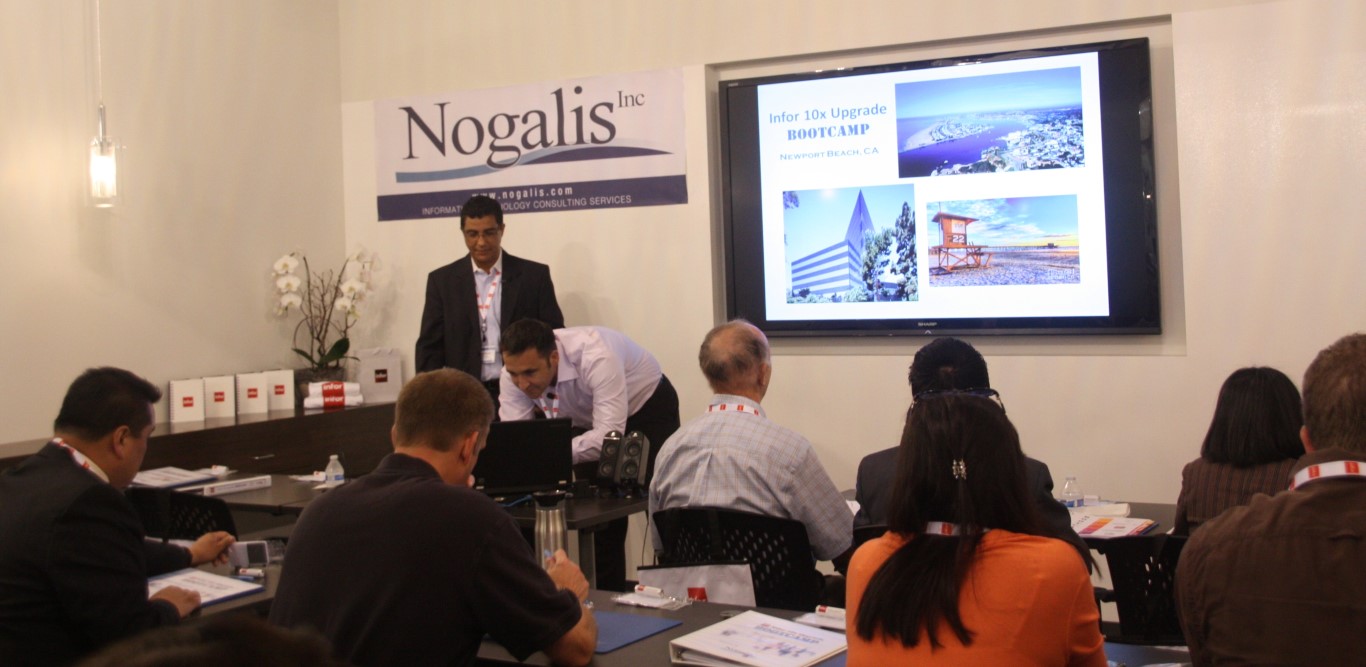 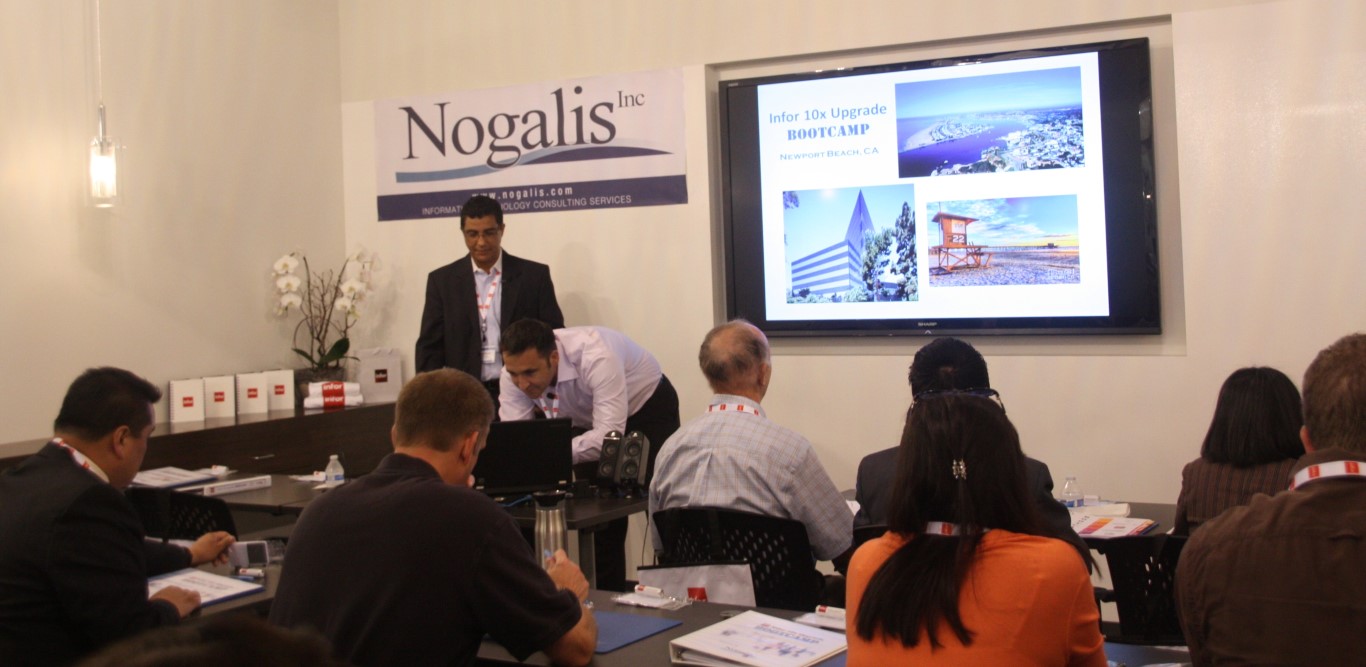 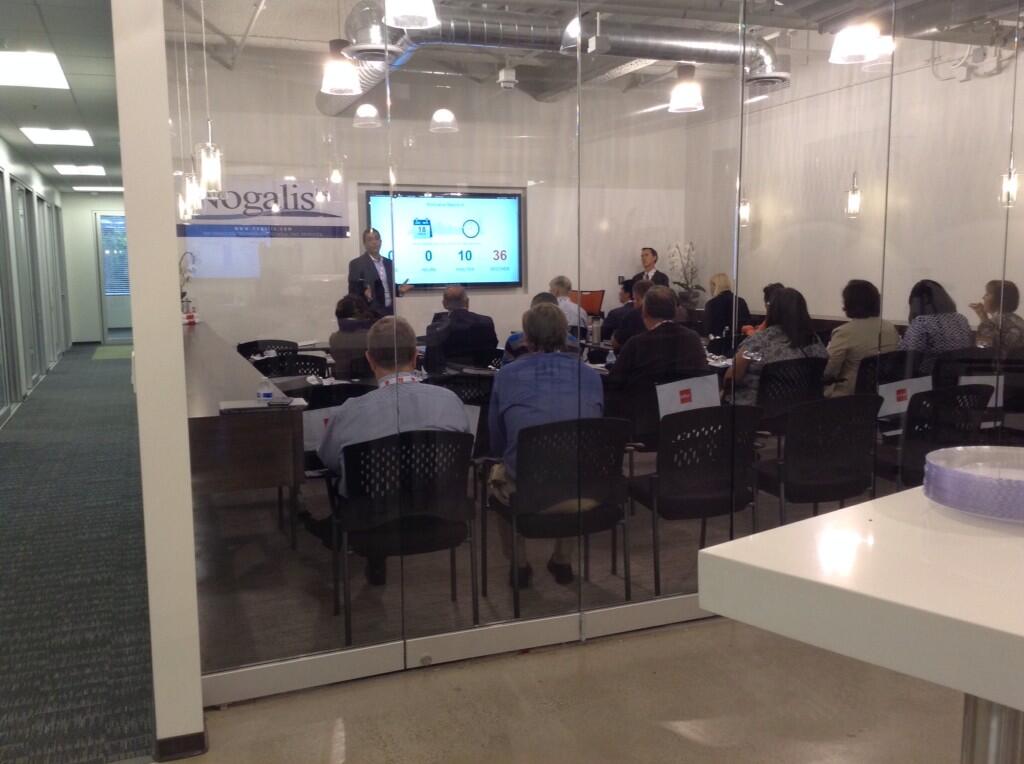 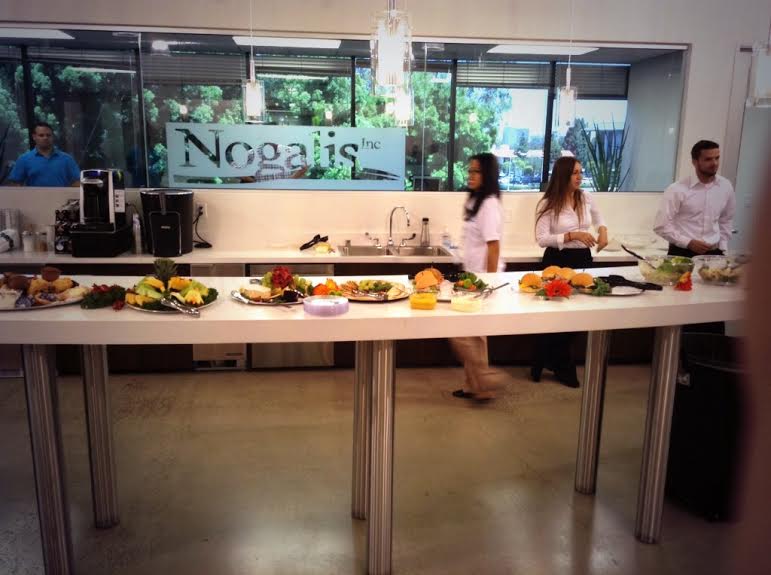 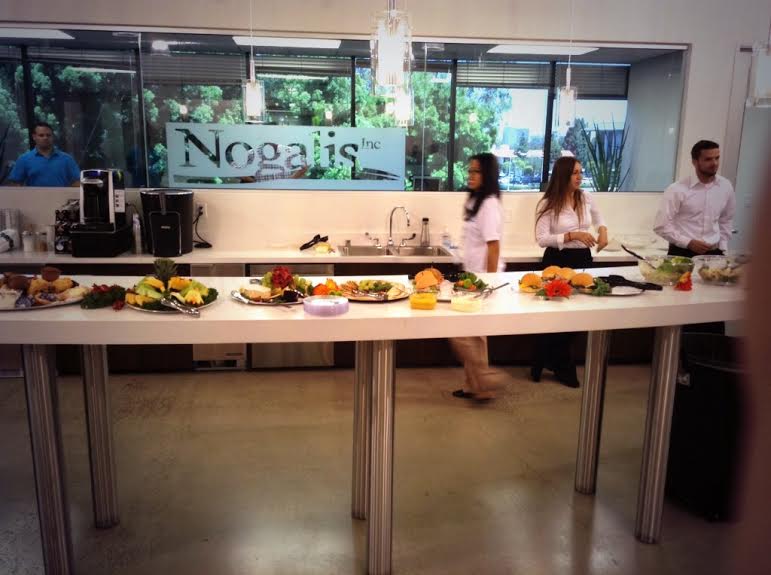 IPA Differences
ProcessFlow / IPA Differences
A little history
ProcessFlow Professional
ProcessFlow
ProcessFlow Integrator
Lawson Process Automation
BCI
Process Integration
Infor Process Automation
What is Process Automation?
Infor Process Automation is a tool for automating business processes. It works with Lawson Landmark applications and is similar conceptually to Lawson ProcessFlow Integrator for S3 applications and M3 applications. 

Infor Process Automation is the umbrella term for two software components, Infor Process Designer and Process Server
Pflow vs. IPA
Overview of Tools 
• PFI: Traditional Lawson workflow automation tool for S3 and M3 apps 
• IPA: Newest workflow automation tool 
 
Use 
• PFI: Manage flows initiated out of S3/M3 applications (PRIOR to IPA10) 
• IPA: Manage flows initiated out of Landmark (PRIOR TO IPA10) 
	• Landmark Approval requests 
• IPA: Manage ALL processes – IPA10
Technology
Loaded with Landmark Technology and is associated with a Landmark technology release.
Designer must be associated with the specific Landmark technology release.
More Connectivity
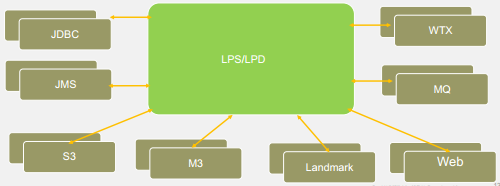 Major Differences
Built on Landmark technology
Eclipse Designer (new as of LPA)
Admin tool built into rich client
Reduced footprint
Event  Manager is merged with LPS
RMI server is removed
Scheduler is part of Landmark
Menu.do is removed
Java client is part of rich client
Designer works with single data area at a time
Flows and Logs are now stored in DB (YAY!!!)
Inbasket is now part of Smart Office / Rich Client
Architecture
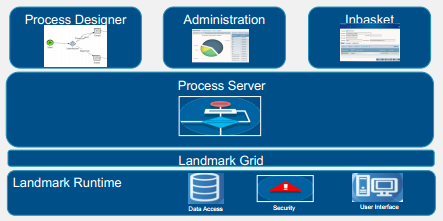 Designer Features
All the nodes are still available
Grid displays
Error processing
Break points for debug
You can now save connection parameters
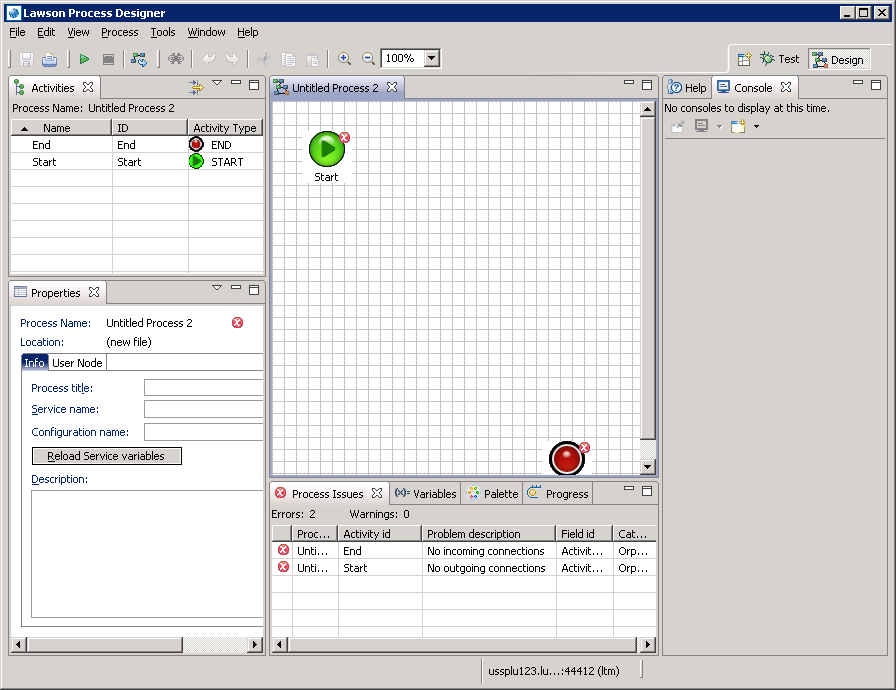 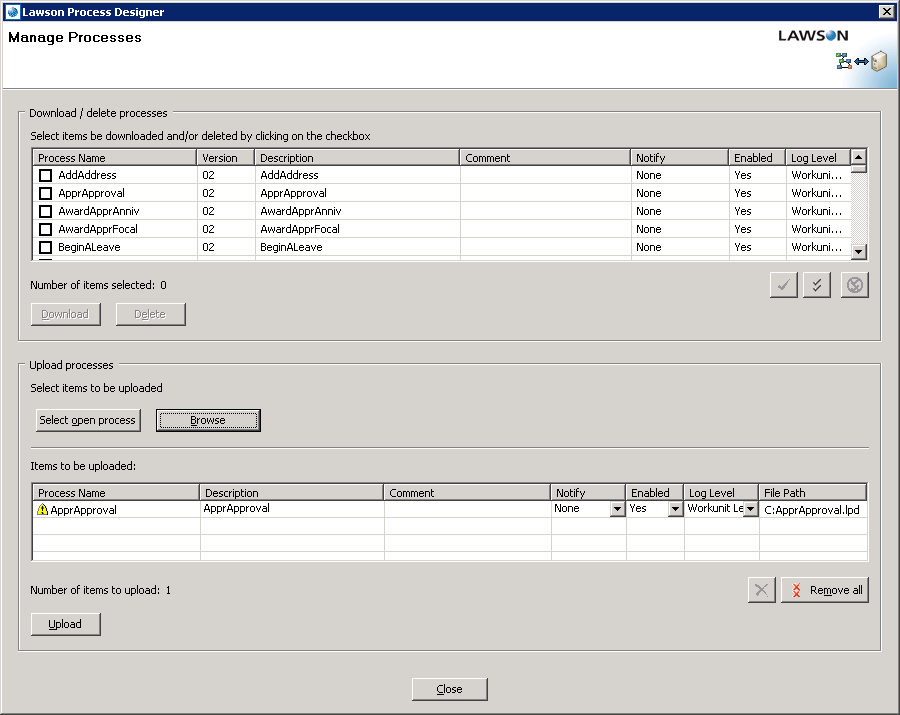 Error Handling
Determine actions to take on error on every node
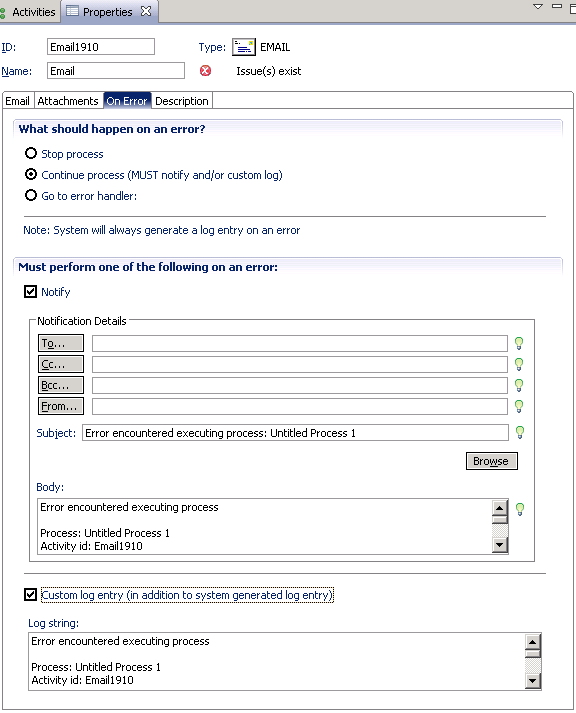 Error Handling
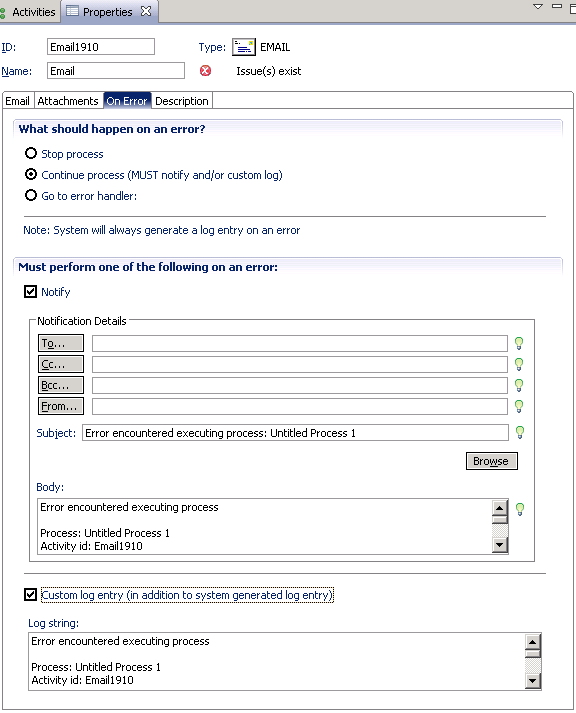 Error Connector
Rich Client
Rich Client
Landmark Transaction Node
Multiple Landmark Modules (LTM, Contract …)
Object Name = Business Class
Multiple Actions for a business class
Actions are specific to object
Find records
Specific queries
Updates and changes
Action types (CRUD)
Single record query
Multiple record query
Relation query
Creat/Update/Delete
Landmark Scenario
Query a resource in Landmark
Create a resource as an actor within landmark
Assign Roles to actor
Email the results
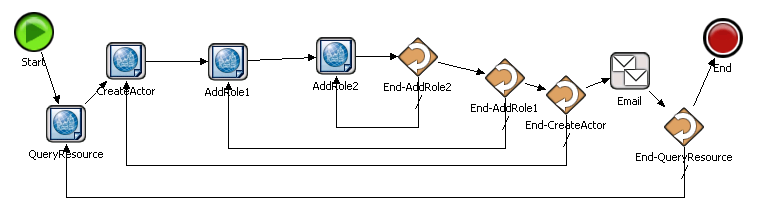 Administration
Work Units
Workunit Actions
Restart 
Cancel
Release
Move Work Unit History
In flight changes

Additional Functions
History
Tracking
Action on pending workunits
Enable Autopurge
Scheduling
By Service
By Process
Similar to pflow scheduler
Options:
Once
Freq in sec
Date of month
By day
By week number
Time zones
Advanced
Notifications
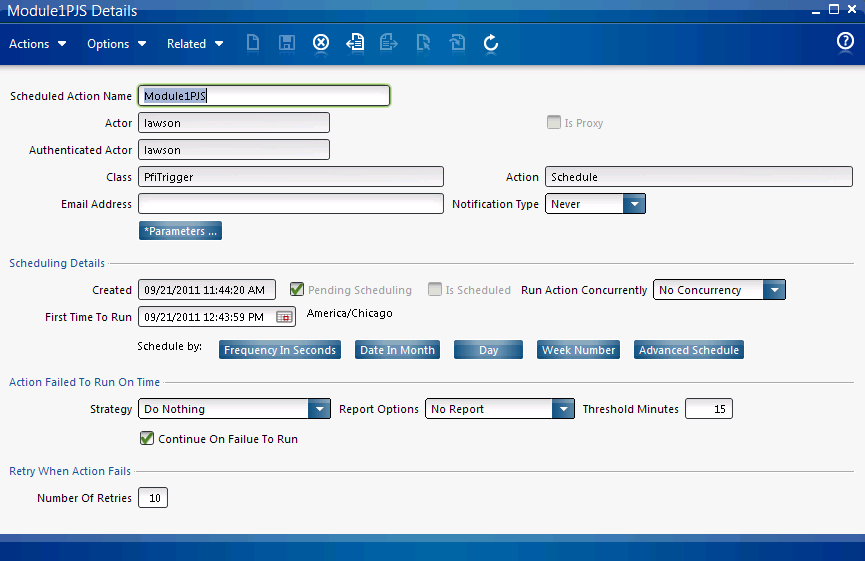 File Transfer Node
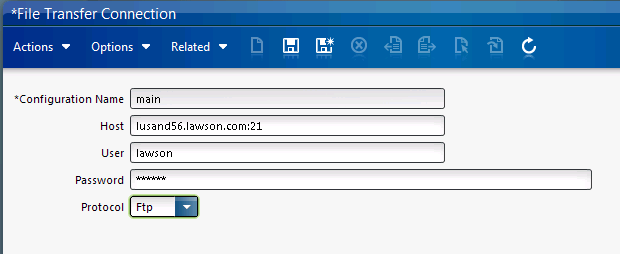 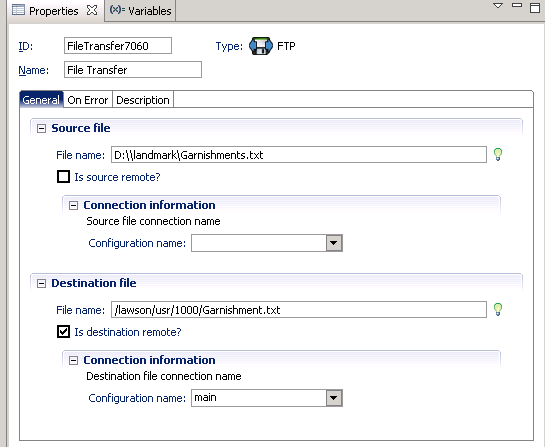 Channels
One way communication between IPA and external sources
JMS (Java Messaging Service)
File Messages (Similar to FileClient)
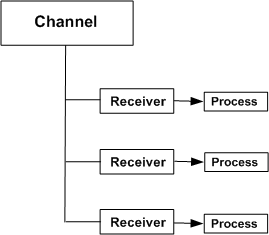 File Channel
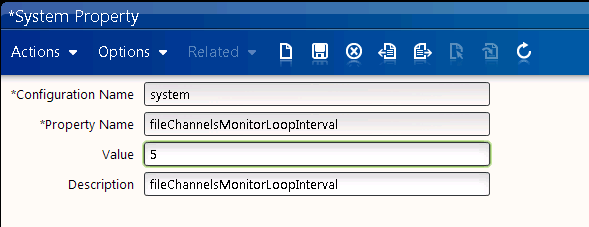 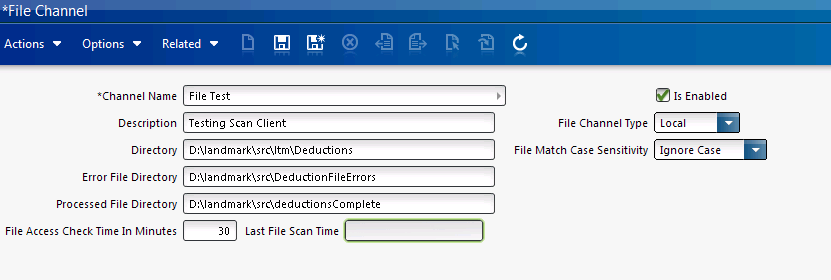 File Receiver
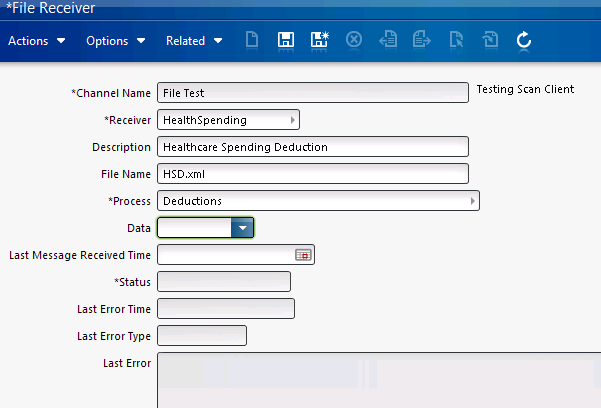 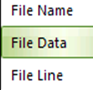 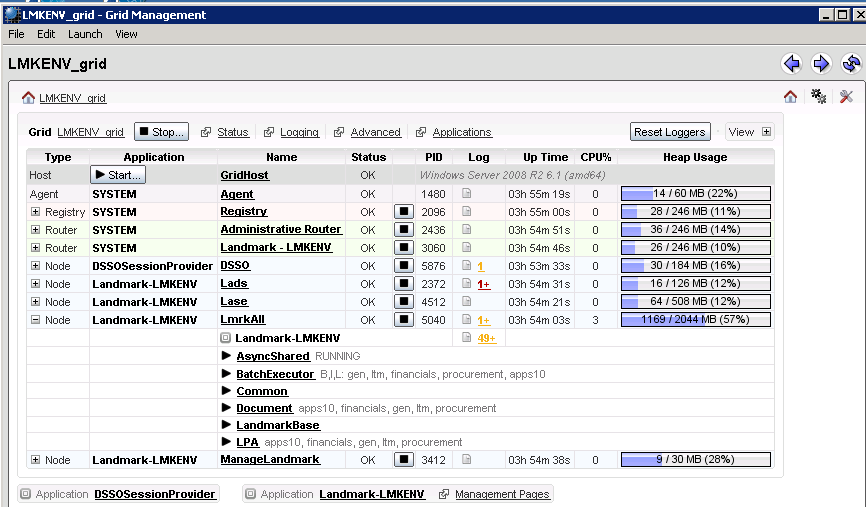 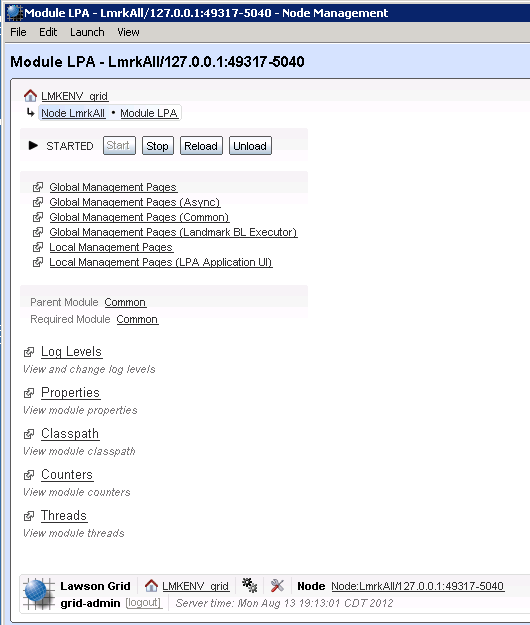